Help my unbelief!
Ayuda mi incredulidad!
Mark/Marcos 9:14-24 (p.493)
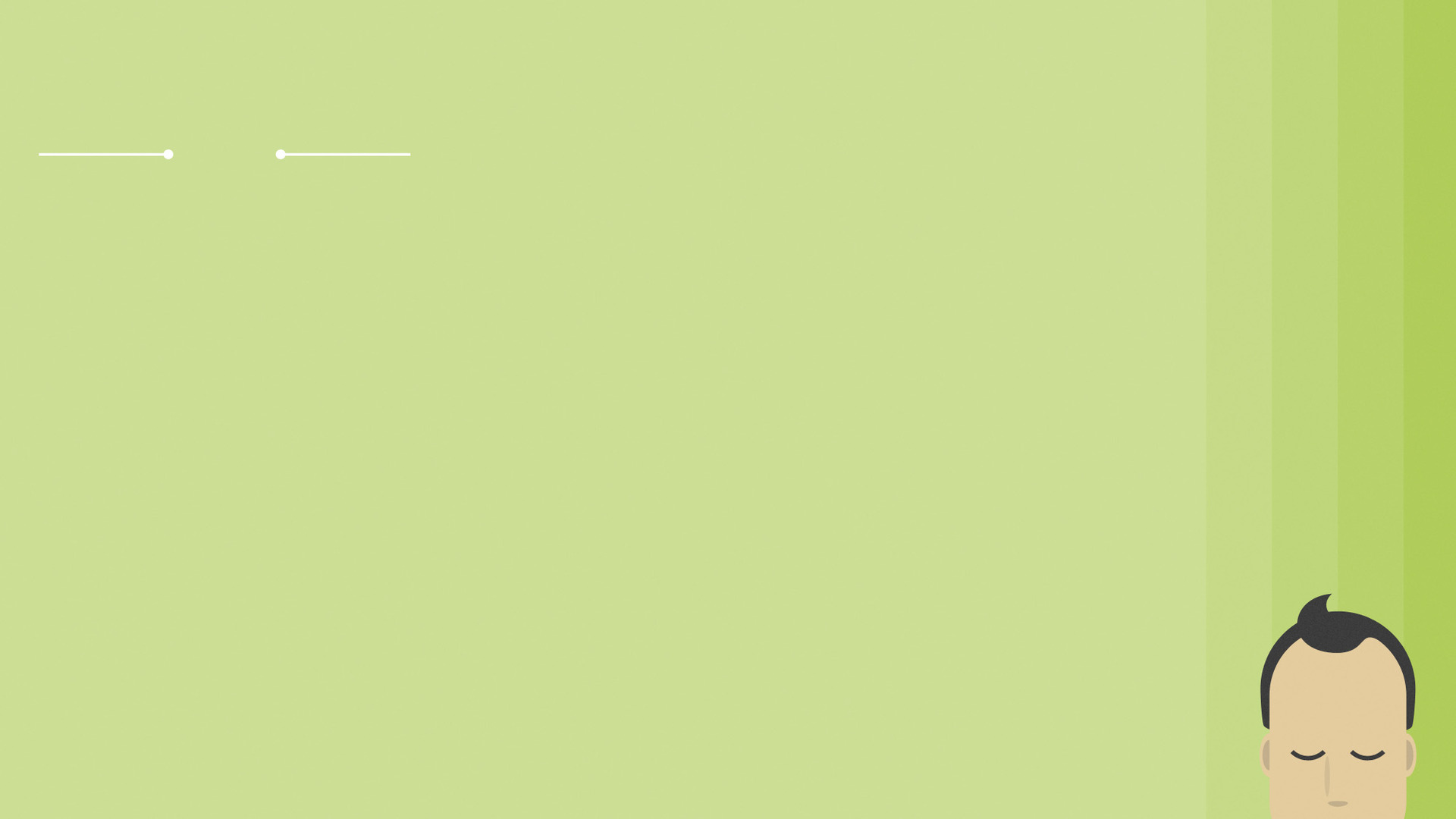 Mark 9:14-24 (p.493)
Mark 9:14-24 ESV- And when they came to the disciples, they saw a great crowd around them, and scribes arguing with them. [15] And immediately all the crowd, when they saw him, were greatly amazed and ran up to him and greeted him. [16] And he asked them, "What are you arguing about with them?" [17] And someone from the crowd answered him, "Teacher, I brought my son to you, for he has a spirit that makes him mute. [18] And whenever it seizes him, it throws him down, and he foams and grinds his teeth and becomes rigid. So I asked your disciples to cast it out, and they were not able."
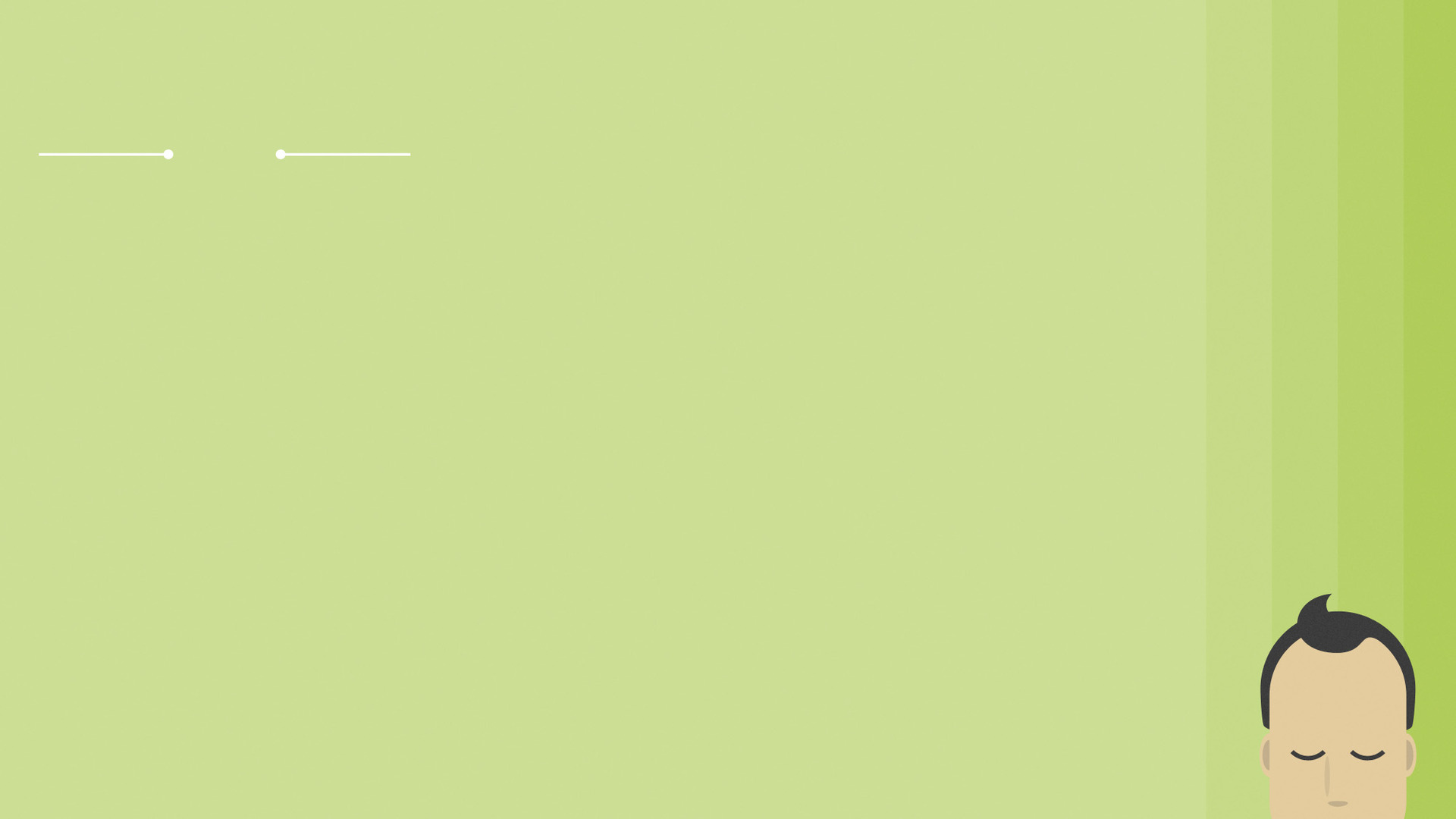 Mark 9:14-24 (p.493)
[9] And he answered them, “O faithless generation, how long am I to be with you? How long am I to bear with you? Bring him to me.” [20] And they brought the boy to him. And when the spirit saw him, immediately it convulsed the boy, and he fell on the ground and rolled about, foaming at the mouth. [21] And Jesus asked his father, “How long has this been happening to him?” And he said, “From childhood. [22] And it has often cast him into fire and into water, to destroy him. But if you can do anything, have compassion on us and help us.” [23] And Jesus said to him, “‘If you can’! All things are possible for one who believes.” [24] Immediately the father of the child cried out and said, “I believe; help my unbelief!”
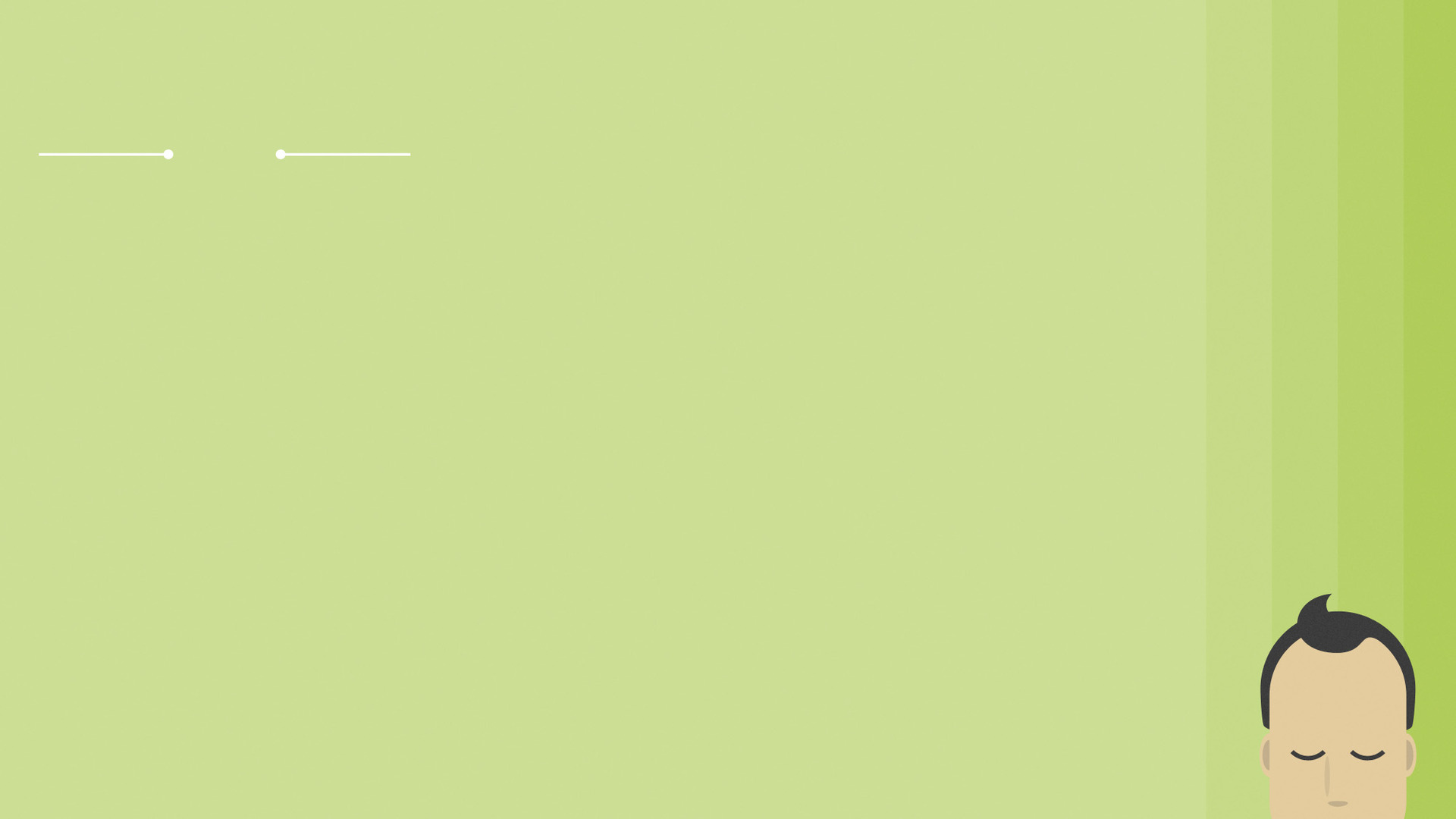 The disciples and the demons
The disciples were given authority over all demons. (Mark 3:15; 6:7 (p.489; 491); Lk. 9:1-2 (p.505)
Luke 9:1-2 ESV-  And he called the twelve together and gave them power and authority over all demons and to cure diseases, [2] and he sent them out to proclaim the kingdom of God and to heal.
A los discípulos se les dio autoridad sobre todos los demonios. (Mar. 3:15; 6:7; Lc. 9:1-2)
Lucas 9:1-2 RV60- Habiendo reunido a sus doce discípulos, les dio poder y autoridad sobre todos los demonios, y para sanar enfermedades. [2] Y los envió a predicar el reino de Dios, y a sanar a los enfermos.
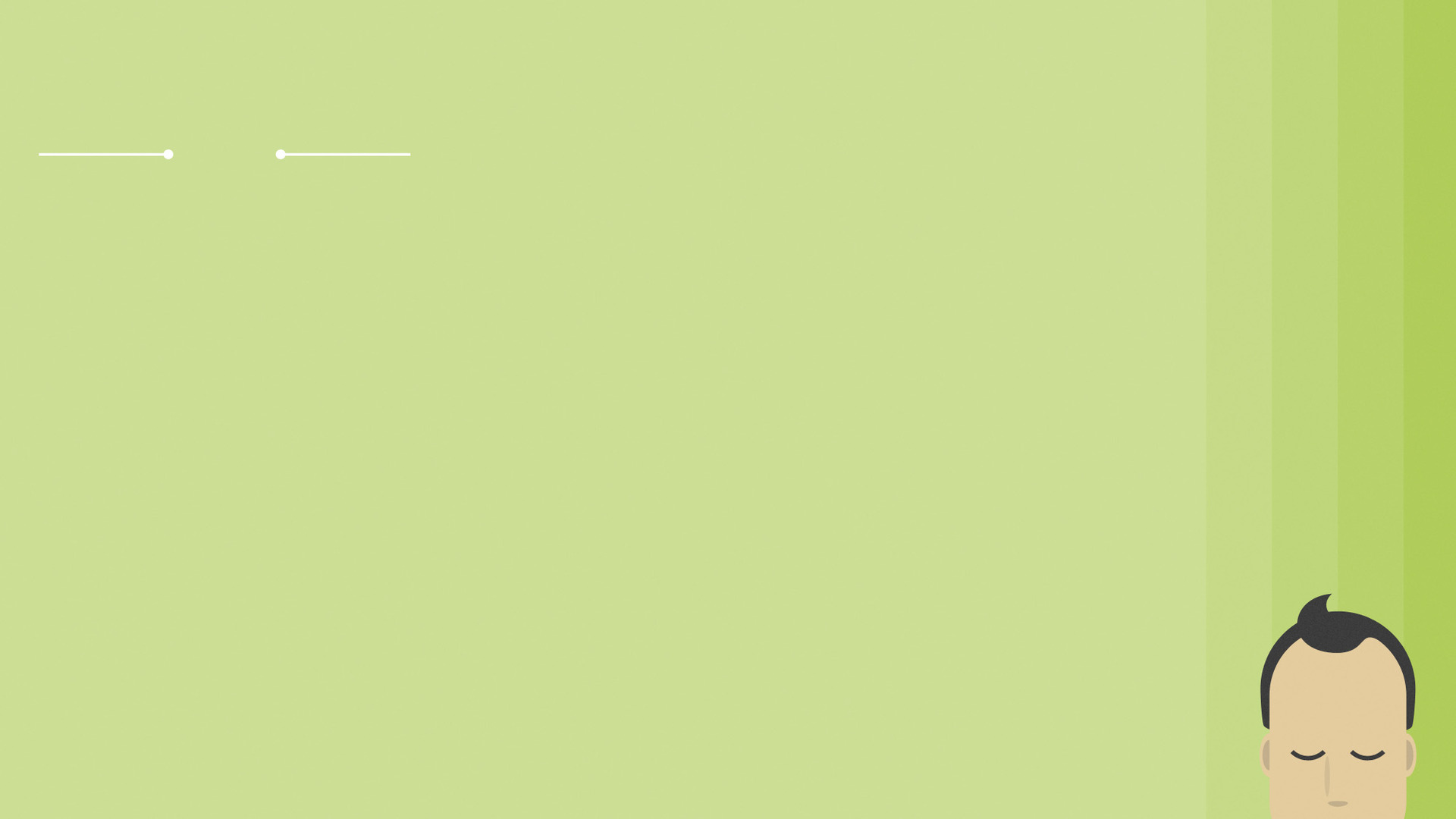 Mark 6:8-13 (p.491)
Mark 6:8-13 ESV- He charged them to take nothing for their journey except a staff-no bread, no bag, no money in their belts- [9] but to wear sandals and not put on two tunics. [10] And he said to them, "Whenever you enter a house, stay there until you depart from there. [11] And if any place will not receive you and they will not listen to you, when you leave, shake off the dust that is on your feet as a testimony against them." [12] So they went out and proclaimed that people should repent. [13] And they cast out many demons and anointed with oil many who were sick and healed them.
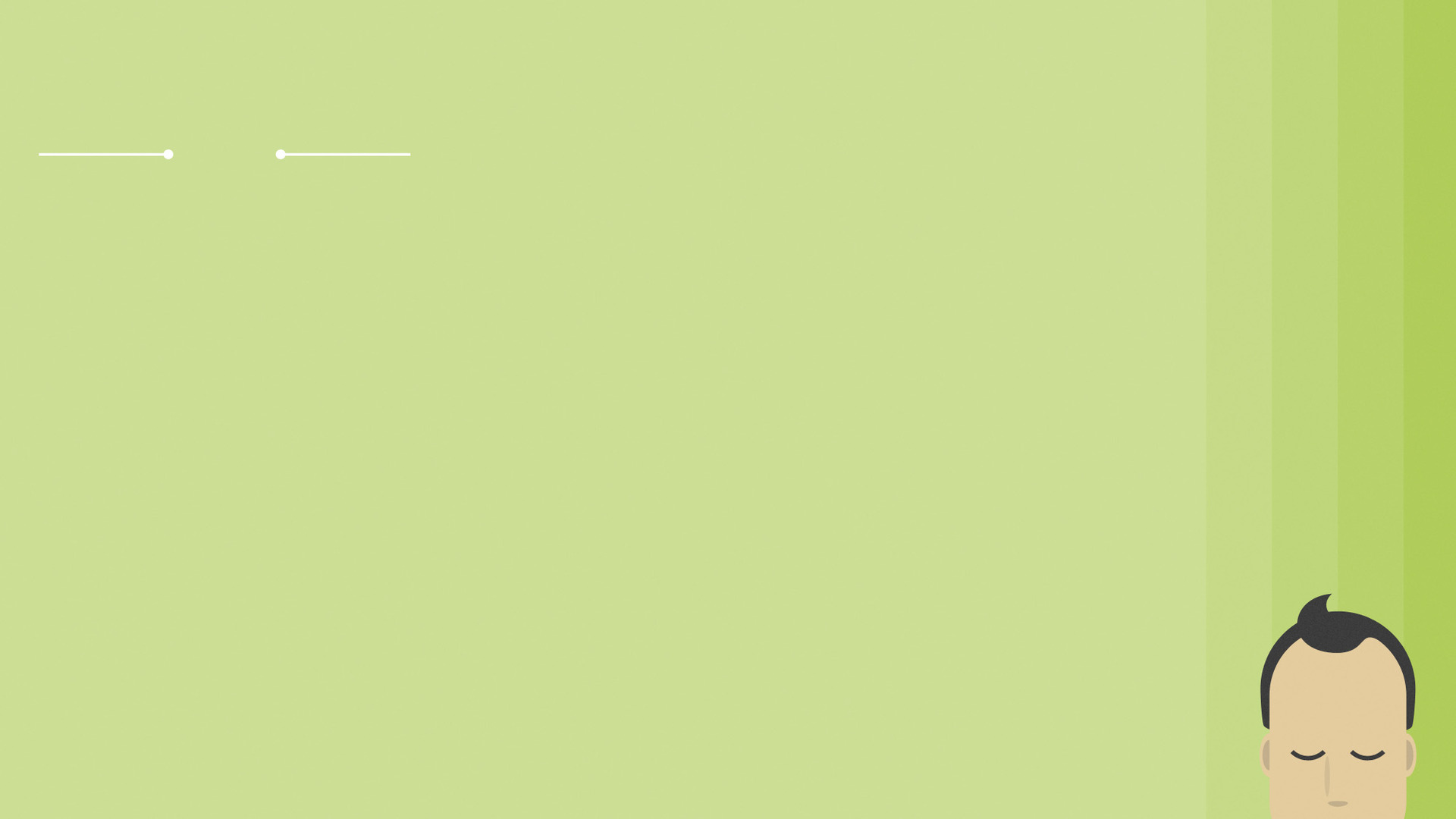 Mark 6:8-13 (p.491)
What provisions had they taken on their journey?
A staff and sandals, But no extra garments, no bread, No bag, No money in their belt
Would your faith, trust, dependence on God be magnified? At an all time high?
¿Qué provisiones habían llevado en su viaje?
Un bordón y sandalias, pero sin ropa extra, sin alforja, sin pan, sin dinero en el cinto.
¿Se magnificaría su fe, confianza, dependencia en Dios? ¿En su punto más alto?
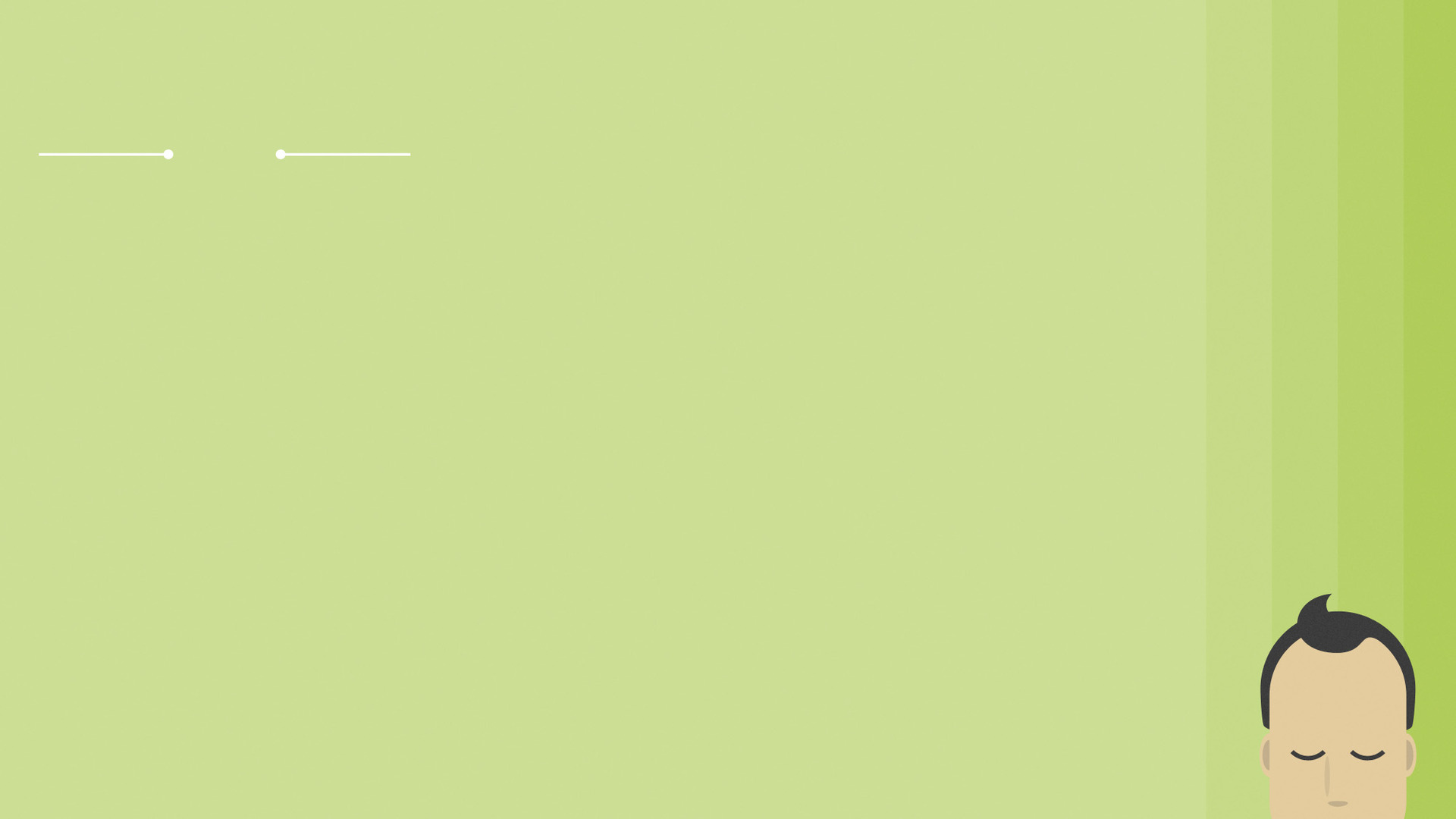 Mark 9:14-24 (p.493)
Prayer and fasting was the secret because their reliance was on self and not on God.
La oración y el ayuno eran el secreto porque su confianza estaba en sí mismos y no en Dios.
When we do God’s things in God’s way success is all that follows
Cuando hacemos las cosas de Dios a la manera de Dios, el éxito es todo lo que sigue
Jesus wants us to actively trust Him and look to Him for help.
Jesús quiere que confiemos activamente en Él y busquemos su ayuda.
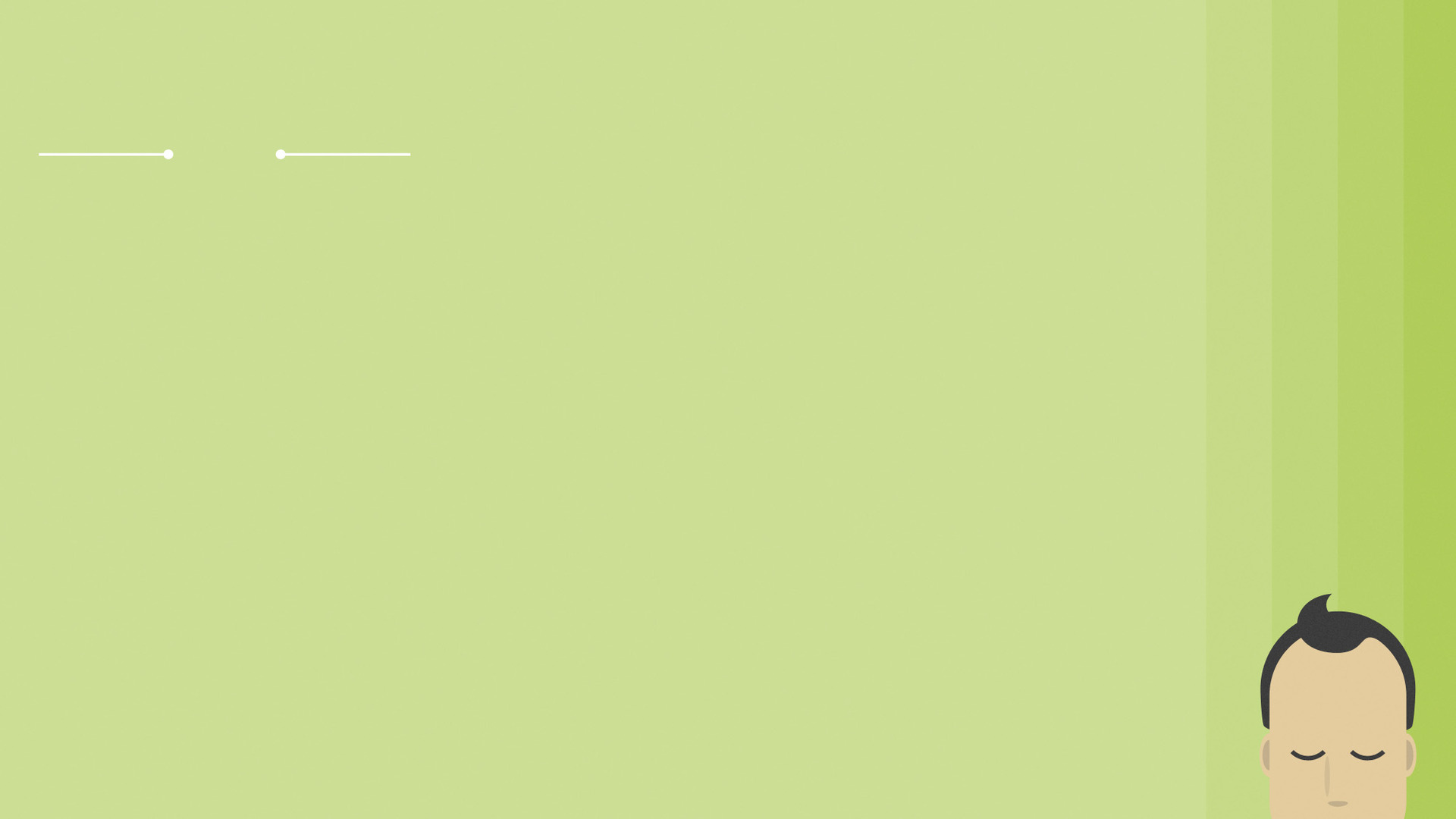 Deuteronomy 8:1 (p.88)
Don’t trust in the tangible
No confíes en lo tangible 
Deuteronomy 8:1-6 ESV- “The whole commandment that I command you today you shall be careful to do, that you may live and multiply, and go in and possess the land that the LORD swore to give to your fathers. [2] And you shall remember the whole way that the LORD your God has led you these forty years in the wilderness, that he might humble you, testing you to know what was in your heart, whether you would keep his commandments or not.
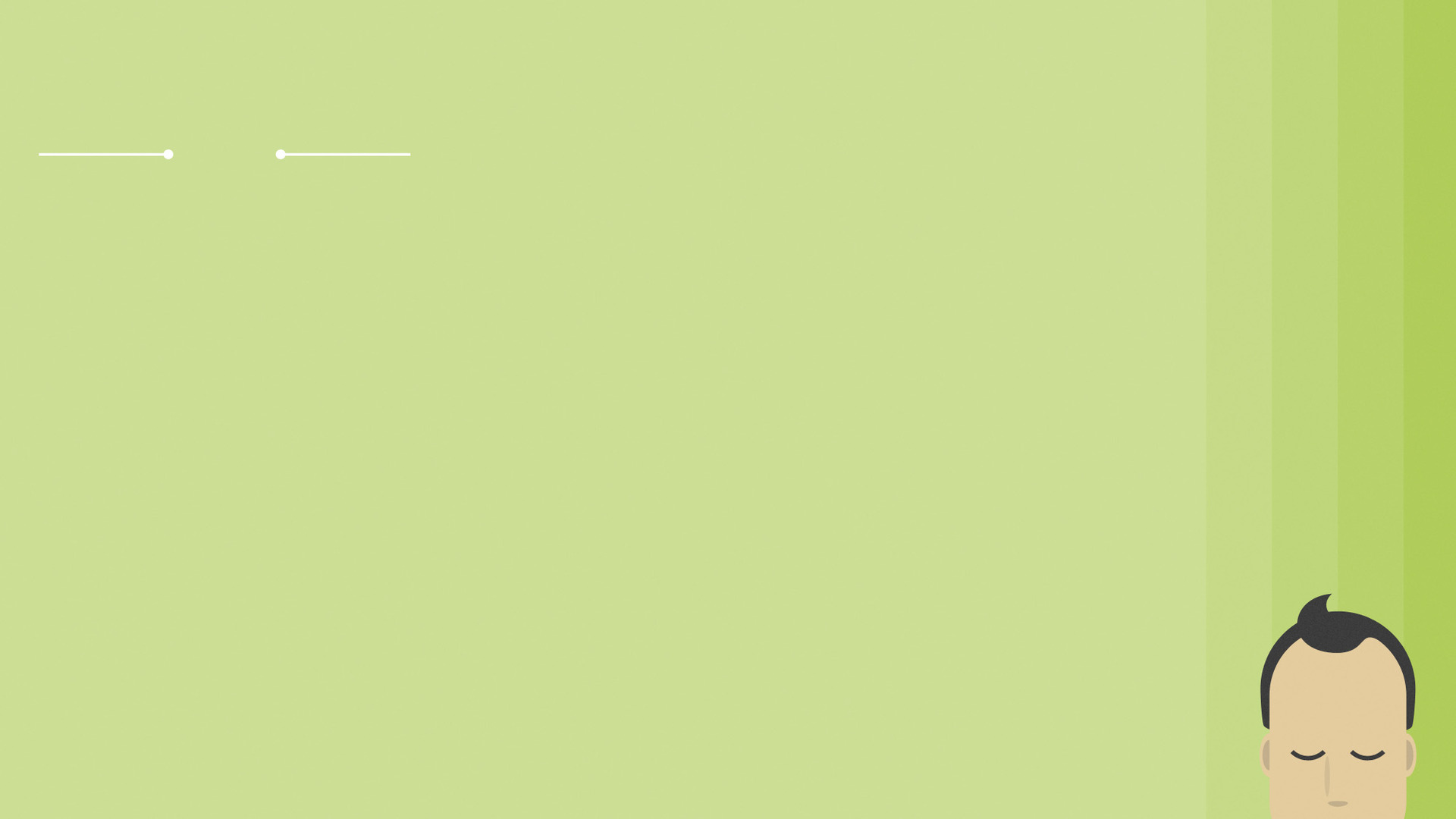 Deuteronomy 8:1 (p.88)
Deuteronomy 8:1-6 ESV-[3] And he humbled you and let you hunger and fed you with manna, which you did not know, nor did your fathers know, that he might make you know that man does not live by bread alone, but man lives by every word that comes from the mouth of the LORD. [4] Your clothing did not wear out on you and your foot did not swell these forty years. [5] Know then in your heart that, as a man disciplines his son, the LORD your God disciplines you. [6] So you shall keep the commandments of the LORD your God by walking in his ways and by fearing him.
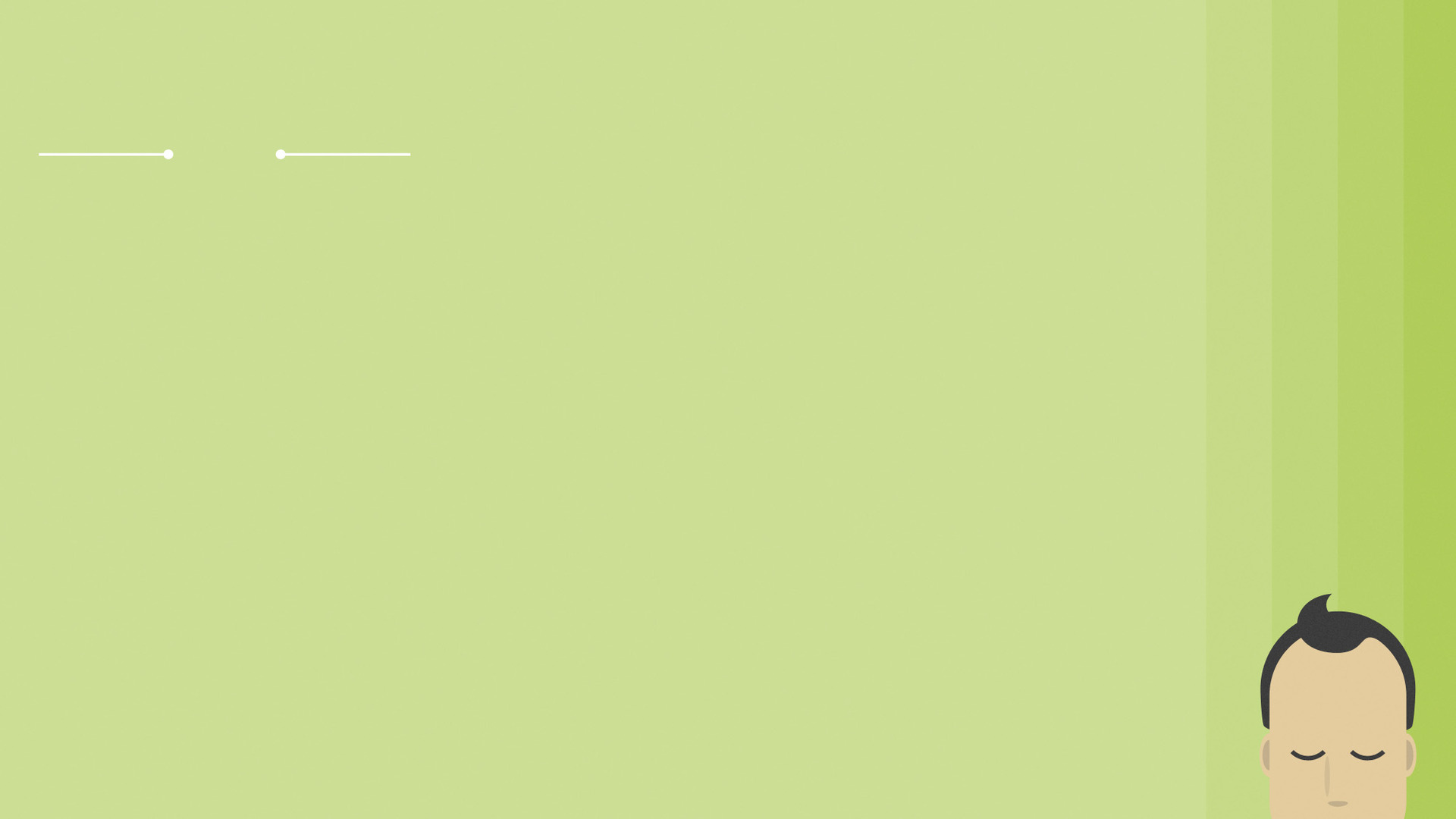 Deuteronomy 8:11-14 (p.88)
Deuteronomy 8:11-14 ESV- "Take care lest you forget the LORD your God by not keeping his commandments and his rules and his statutes, which I command you today, [12] lest, when you have eaten and are full and have built good houses and live in them, [13] and when your herds and flocks multiply and your silver and gold is multiplied and all that you have is multiplied, [14] then your heart be lifted up, and you forget the LORD your God, who brought you out of the land of Egypt, out of the house of slavery
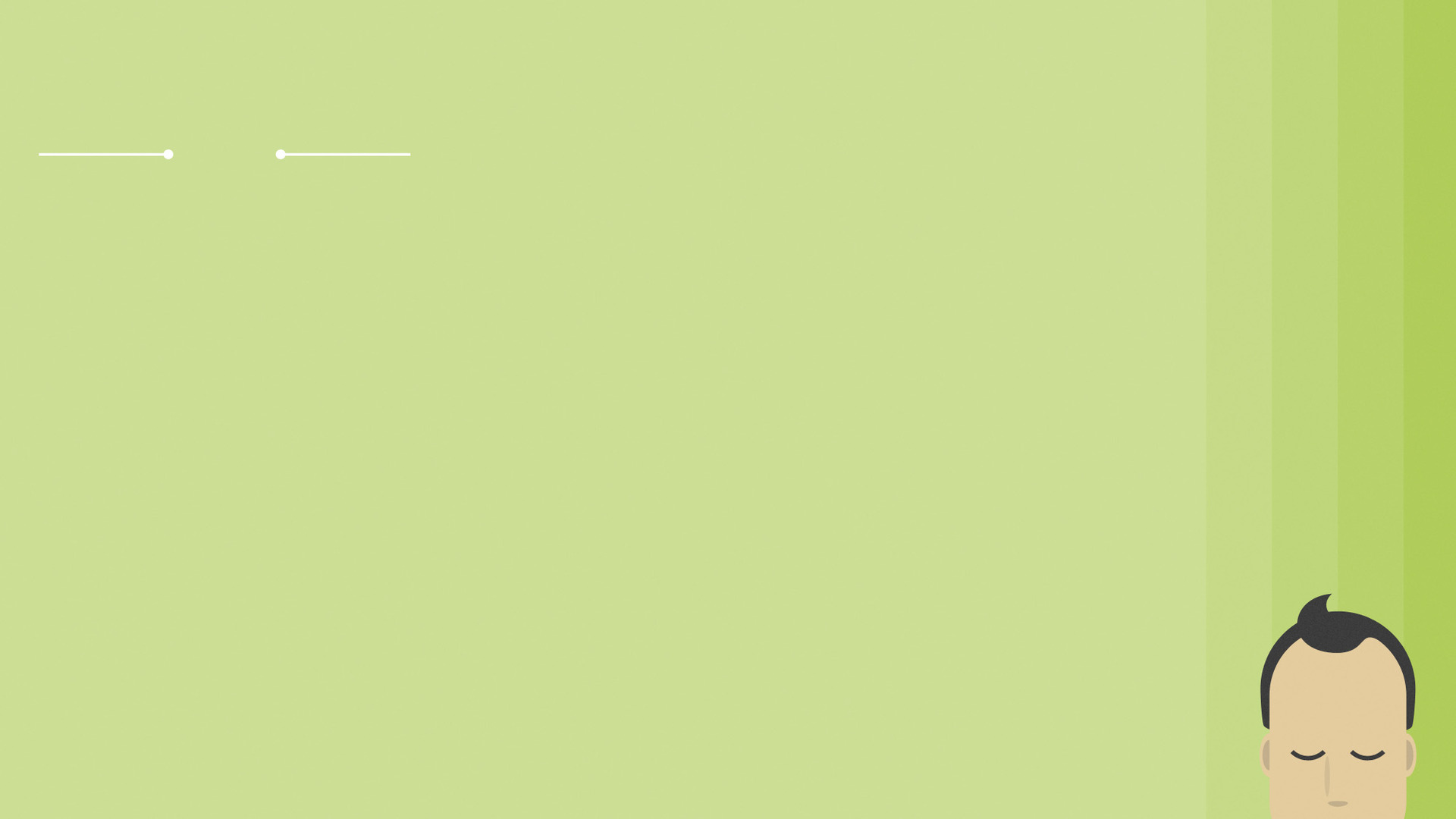 Mark 9:38-39 (P.493)
Do have the proper focus
Tenga el enfoque adecuado
Mark 9:38-39 NASB95- John said to Him, “Teacher, we saw someone casting out demons in Your name, and we tried to prevent him because he was not following us.” [39] But Jesus said, “Do not hinder him, for there is no one who will perform a miracle in My name, and be able soon afterward to speak evil of Me.
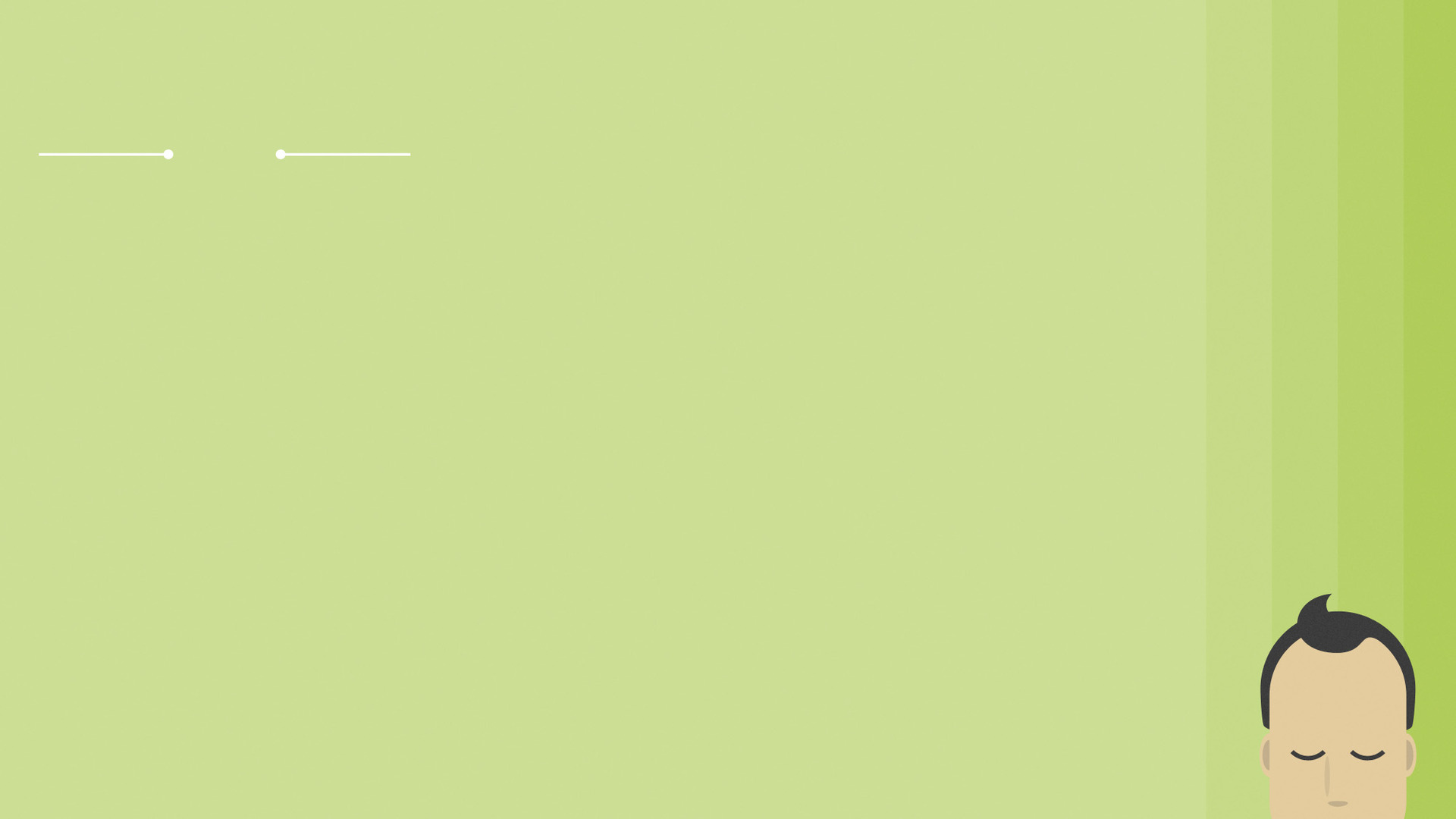 Matthew 21:18-22 (p.482)
Have faith and do not doubt. 
Ten fe y no dudes.
Matthew 21:18-22 ESV- In the morning, as he was returning to the city, he became hungry. [19] And seeing a fig tree by the wayside, he went to it and found nothing on it but only leaves. And he said to it, "May no fruit ever come from you again!" And the fig tree withered at once. [20] When the disciples saw it, they marveled, saying, "How did the fig tree wither at once?" [20] When the disciples saw it, they marveled, saying, "How did the fig tree wither at once?"
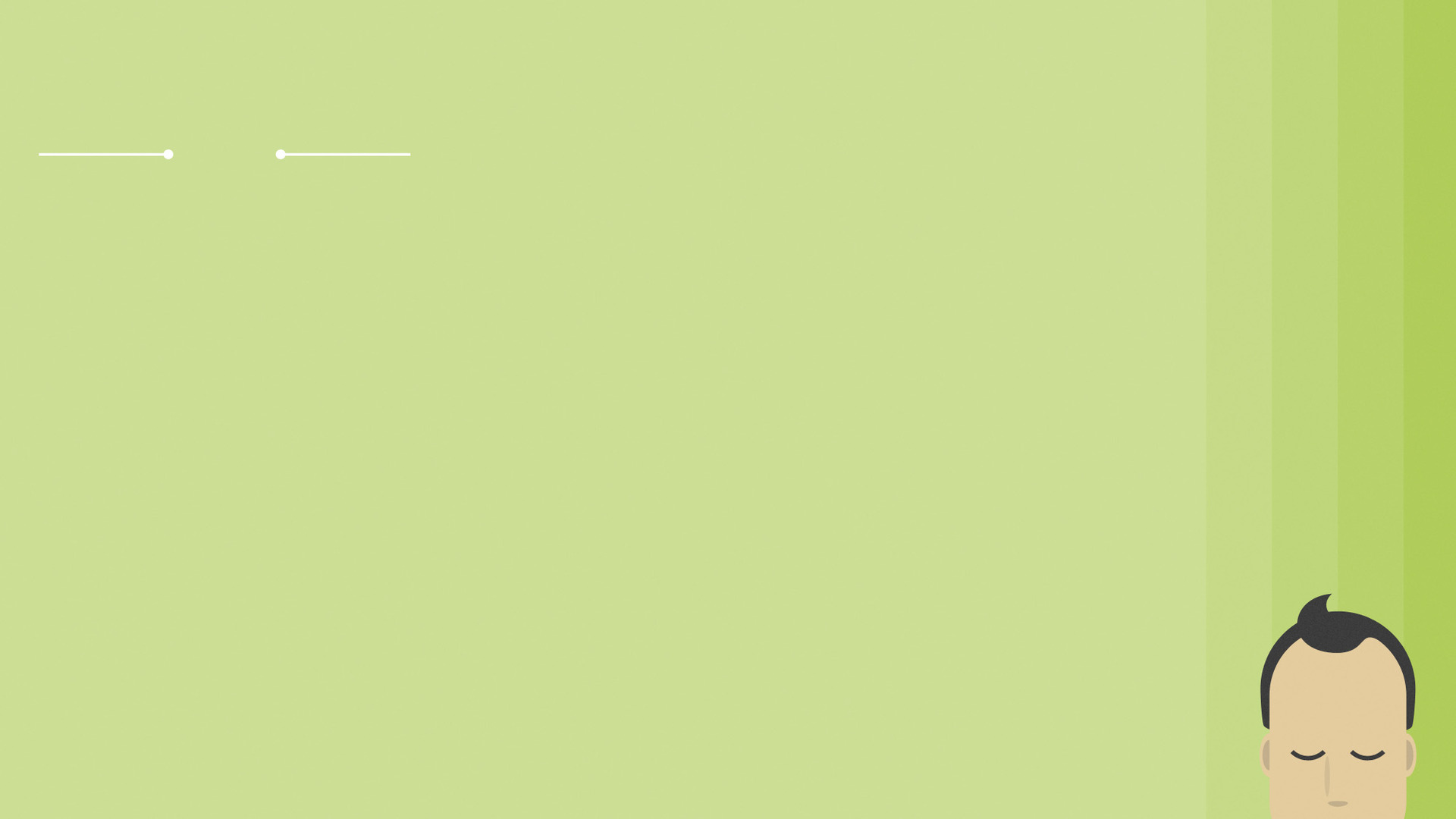 Matthew 21:18-22 (p.482)
Matthew 21:18-22 ESV- [21] And Jesus answered them, "Truly, I say to you, if you have faith and do not doubt, you will not only do what has been done to the fig tree, but even if you say to this mountain, 'Be taken up and thrown into the sea,' it will happen. [22] And whatever you ask in prayer, you will receive, if you have faith."
Help my unbelief!
Ayuda mi incredulidad!
Mark/Marcos 9:14-24 (p.493)